XXXII. sjezd delegátů ČLnK
Praha
3. listopadu 2023
Plnění usnesení
Dohodovací řízení 
Legislativa
PR
Celoživotní vzdělávání
Spolupráce
Ministerstvo zdravotnictví
Farmaceutické fakulty
Odborné společnosti a lékárnické spolky
IPVZ
SÚKL, ÚSKVBL
Zdravotnické a profesní komory zřízené zákonem
Plnění usnesení XXXI. sjezdu ČLnK
Prosazovat možnost mimořádného výdeje chronicky užívaného léčivého přípravku vázaného na lékařský předpis v případě, kdy pacient nemůže předložit lékařský předpis pro nedostupnost lékaře.

- jednání s MZd o podpoře
- pacientské organizace – NAPO
- postoj některých lékařů silně negativní
- představeno na konferenci NAPO 31. 10. – souhlas přítomných
Plnění usnesení XXXI. sjezdu ČLnK
Prosazovat zastropování distribuční části společné obchodní přirážky u léčivých přípravků a zdravotnických prostředků.

- jednání na úrovni MZd, velkodistributorů, výrobců
- zakotveno do návrhu cenového předpisu pro rok 2024
Plnění usnesení XXXI. sjezdu ČLnK
Prosazovat možnost náhledu lékárníka do lékového záznamu pacienta 5 let zpět stejně jako ostatním lékařským povoláním.

- součástí komplexního pozměňovacího návrhu novely ZoL
- 3. čtení s největší pravděpodobností 3. 11. 2023
Plnění usnesení XXXI. sjezdu ČLnK
Nadále prosazovat všechny možnosti, které zajistí navýšení finančních prostředků do lékárenství.

- jednání v dohodovacím řízení
- jednání s MZd – cenový předpis, úhradová vyhláška
Plnění usnesení XXXI. sjezdu ČLnK
Projednat s MZd ČR a dalšími subjekty možnost náhledu lékárníka do připravované elektronické standardizované propouštěcí zprávy pacienta (se souhlasem pacienta) za účelem konzultační činnosti.

- společný požadavek s nemocničními farmaceuty
- na úrovni MZd dosud nebylo otevřeno
Plnění usnesení XXXI. sjezdu ČLnK
Připravit a předložit následujícímu sjezdu návrh na změnu výše hodinové NZČ
vyplácené funkcionářům ČLnK a paušální měsíční odměny pro prezidenta a
viceprezidenta ČLnK.

- připraveno na základě dat o příjmech farmaceutů
- představeno na POSL
- bude projednáno současně s rozpočtem
Plnění usnesení XXXI. sjezdu ČLnK
Prosazovat princip pravidelné valorizace taxy laborum.

- pravidelně požadováno při projednávání cenového předpisu
- opakovaně blokováno zdravotními pojišťovnami
Plnění usnesení XXXI. sjezdu ČLnK
Prosazovat doplnění lékového záznamu pacienta o jeho farmakoterapii při
poskytování ambulantní a nemocniční péče (ZULP).

- při jednáních i veřejných vystoupeních poukazováno na absenci těchto dat a důležitost jejich doplnění
Plnění usnesení XXXI. sjezdu ČLnK
Zasadit se o změnu podmínek podle Zákona o ochraně veřejného zdraví          č. 258/2000 Sb., hlava II, Díl 2, § 11 tak, aby lékárníci mohli jezdit na zotavovací akce ve funkci zdravotníka.

připravena a zaslána připomínka k návrhu zákona, dosud jsme nebyli informováni o vypořádání
Plnění usnesení XXXI. sjezdu ČLnK
Zasadit se o změnu Zákona o prekursorech drog č. 272/2013 Sb. tak, aby         v budoucnu byla také možná elektronická evidence prekurzorů, podobně jako je tomu u návykových látek	.

- jsme připraveni k připomínkování zákona, nebyl dosud otevřen
Dohodovací řízení 2023
Návrh segmentu ze 4. 5. 2022 – 21 Kč/položku a 16 Kč digitalizace
Návrh VZP z 18. 5. – 18,40 Kč/položku, SZP 18 Kč/položku
Výsledek 19 Kč/položku
Dohodovací řízení
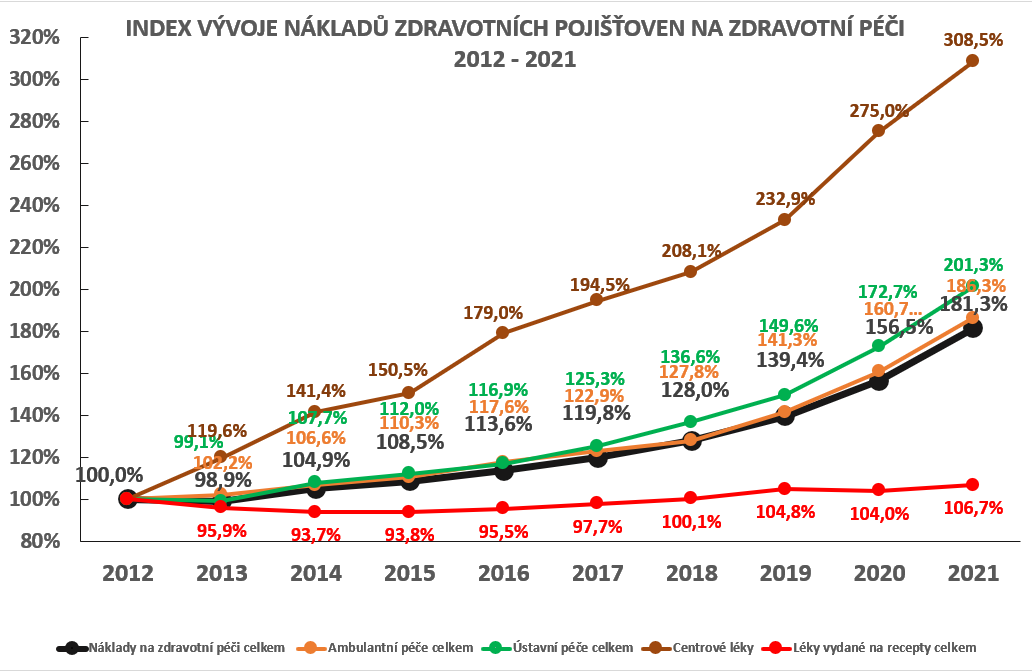 Dohodovací řízení 2023
Jednání s ministerstvem zdravotnictví – dodatečné navýšení pro všechny segmenty v úhradové vyhlášce 
Valorizace SiV dosud vždy pouze z jeho hodnoty – nízké navýšení
Změna principu - výpočet z teoretické marže a SiV
Výsledkem je navýšení v návrhu vyhlášky na 24 Kč/položku
Souběžně jednání k CP – úpravy TL (nové položky, valorizace) a sjednocení obchodních přirážek
Dohodovací řízení 2024
Příjmy ZP (2022-2024) – 425 mld., 458 mld., 490 mld.
Nárůst počtu položek na 94,4 mil.
Nárůst úhrad Rx na 41,1 mld. Kč
Hlavní témata k jednání:
Signální kód 09552
Digitalizace
Fondy jedinečných lékáren a pohotovostí
Cenový předpis
Dohodovací řízení 2024
Účastníkem POLP zastoupený prezidentem ČLnK za podmínek shodných s předchozími lety
První jednání 4. dubna 2023, poslední 13. 6. 2023
Návrh VZP 25 Kč/pol., SZP 24 Kč/pol.
Segment a VZP na posledním jednání 26 Kč/pol.
Výsledek 25 Kč za položku – jediná platná dohoda
Souběžná snaha distribuce o úpravu cenového předpisu (fixní platba za distribuci balení!) – absence zákonné úpravy
Cenový předpis 2024
Jednání svoláno MZd
Návrhy na úpravy od různých subjektů
ČLnK – valorizace TL, sjednocení přirážek na 25 % (voda a etikety), zastropování OP distribuce
Distribuční poplatek u léčiv hrazených ze zdravotního pojištění
Cenový předpis 2024
Nesmí se promítnout do ceny LP
Nelze navýšit obchodní přirážku

Progresivní zastropování OP distribuce
Distribuční poplatek 1,50 Kč/balení – součástí stropu
Lékárna čerpá distribucí nevyčerpanou část přirážky
Cenový předpis 2024
Analýza IQVIA – 

V pásmech 1-4 generuje retail 86 % 
celkové max. obchodní přirážky
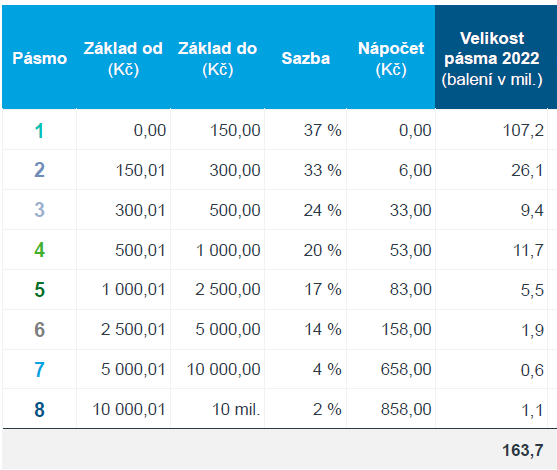 Cenový předpis 2024
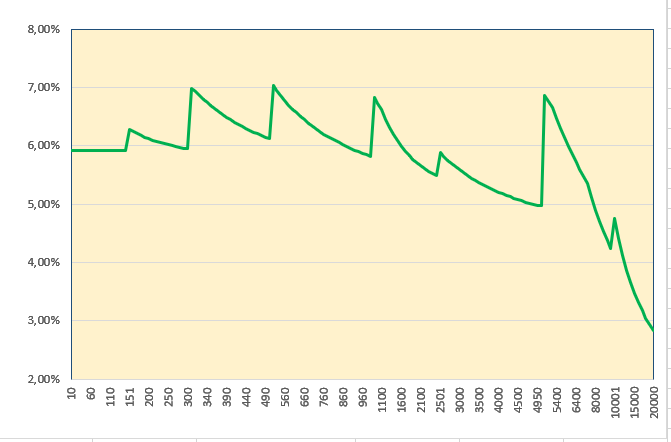 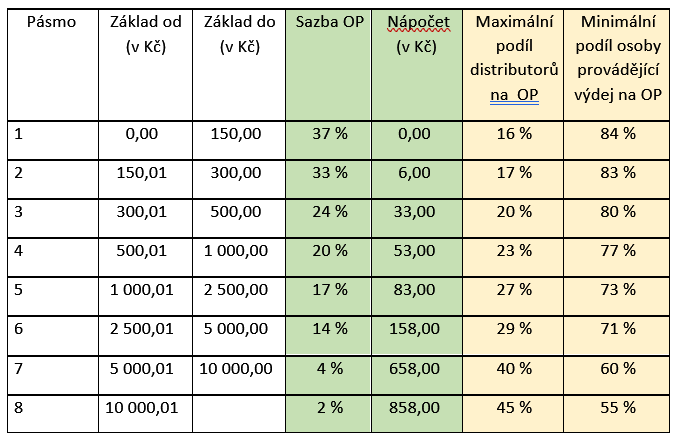 Cenový předpis 2024
Ze stropování vyjmuty přípravky:
s příznakem C, D, S
dle § 77 odst. 1 písm. c) body 3 a 4 ZoL (plyny, infuzní, hemodialyzační a hemofiltrační roztoky, radiofarmaka)
SiV a cenový předpis
Výsledek DŘ nedostatečný pro provedení změn
Přímé jednání s MZd
Další navýšení SiV v návrhu úhradové vyhlášky na 32 Kč za položku
Jako fixní částka nabývá SiV na významu i bez úpravy v oblasti maximální obchodní přirážky
covid-19 a ATB
Úhrada p.o. antivirotik na běžný Rp. – stejný názor s PL – pacient (či jeho příbuzný, pečující) má využít nejbližší ZZ
Nepodařilo se najít mimořádný institut pro stanovení úhrady na Rp. – nutná změna zákona
Novela ZoL
Využita také pro mimořádné dovozy ATB
PS MZd výpadky
Zástupci MZd, SÚKL, ČLnK, AVEL
Od začátku ledna
Jaké jsou legislativní možnosti MZd?
Sledování aktuálního stavu a predikce
Zajištění dodávek a jejich rovnoměrné rozdělení 
Mimořádná opatření – tvorba ceny a úhrady mimo běžný systém!
Nutno kontrolovat ceny při příjmu do LIS
Zákon o léčivech
Výpadková novela
Po druhém čtení v PSP ČR (pravděpodobně právě ve 3. čtení)
Definice výpadku – ohlášený vs. reálný
Povinnosti distributorů – zásoby + předávání informací
Povinnosti lékáren – systém objednávání + předávání informací
PČLnK – praktické příklady aplikačních problémů
Separátní jednání s MZd nad připomínkami
Kulatý stůl PSP ČR + podvýbor pro lékovou politiku
Zákon o léčivech
Výpadková novela
Deklarovaným cílem je rozdělit omezené zásoby mezi co nejširší okruh lékáren a jejich pacientů
Objednávky a zásoby podle předchozích výdejů – cílem je zamezit skupování
Povinnost dodat 
Datové pokrytí pohybu LP
Zákon o léčivech
Výpadková novela
Doporučující stanovisko:- 3338 - Farhan - rozšíření výjimky ze zajištění LP po dobu 12 měsíců od registrace - 3339 - Farhan - použití cizojazyčných šarží u OTC a vyhrazených LP- 3348 - Fifka – komplexní koaliční PN- 3346 - Fifka - legislativně technický PN, kdy ještě neprošla do dalšího čtení předchozí novela ZoL- 3349 - Flek - poskytování informací v konkrétních situacích Ústavem Ministerstvu obrany
Zákon o léčivech
Výpadková novela
Bez stanoviska:- 3304 - Fifka - významná tržní síla- 3340 - Farhan - strategické rezervy státu
Negativní stanovisko:- 3303 - Fifka - návrh na vyřazení zákazu zvýhodnění provozovatele lékárenské péče- 3305 - Fifka - zveřejňování průměrů cen původce místo konečných cen- 3347 - Flek - zveřejňování údajů bez váženého průměru cen - 3355 - Kuchař -prodejní automaty
Zákon o zdravotních službách
V srpnu zaslán do vnitřního připomínkového řízení – 9 pracovních dní !!!
Návrhy ČLnK:
síť lékáren (6000 a 3000 a 500)
lékárenská pohotovost
povinný lékárenský kříž
ochrana názvu „lékárna“ (kavárna Lékárna)
osvědčení ČLnK jako podmínka pro udělení oprávnění
zdravotnická dokumentace
Zákon o zdravotních službách
Opakovaná snaha o oddělení klinicko-farmaceutické péče od lékárenské péče
Definice dle dohody ČLnK a odborných společností:
farmaceutická péče, jejímž účelem je maximalizace účinku a minimalizace rizik farmakoterapie, směřující ke zlepšení kvality života pacienta. Farmaceutická péče sestává zejména ze zajišťování, přípravy, úpravy, uchovávání, kontroly jakosti, výdeje léčivých přípravků (s výjimkou transfuzních přípravků a surovin pro výrobu krevních derivátů podle zákona o léčivech), potravin pro zvláštní lékařské účely a zdravotnických prostředků; dále je farmaceutickou péčí optimalizace farmakoterapie pacienta včetně hodnocení vlivu farmakoterapie na diagnostické metody, posuzování a kontrola účelného, bezpečného a hospodárného užívání léčivých přípravků a používání zdravotnických prostředků, konzultační a konziliární činnosti, poradenství a další péče podle § 2 odst. 4, písm. b). 
Dle vzájemné dohody by mělo MZd tuto definici akceptovat.
SÚKL
Nelegální reexporty LP 
Řešeno i na straně ČLnK
SÚKL stále neaktualizoval DIS-13
Spolupráce v oblasti podobnosti obalů
Přeshraniční preskripce – zaváděno do praxe (PL, EST, HRV, POR, ESP), ne všude zatím funkční
Stahování LP, vícepoložkové recepty, vzájemné předávání informací
Slovenská lékárnická komora
Aktuální situace v očkování na Slovensku
Zkušenosti ze screeningových programů ve slovenských lékárnách
Řešení spoluúčasti – procentuální úhrada, nemají fixní platby (SiV)
Výpadky v dodávkách některých LP
P.R. aktivity ČLnK 2022/2023
= vztahy s veřejností – osobně, přes média, přes internet, přes sociální sítě
= podpora aktivit a strategických cílů ČLnK a budování dobrého jména lékárníků, nejen mediální výstupy
Aktivity na základě mediálního plánu (MP) 
Dlouhodobé spolupráce s lékaři, institucemi (MZd, SZÚ) a médii
Aktivity na základě aktuálního dění
ČLnK v médiích
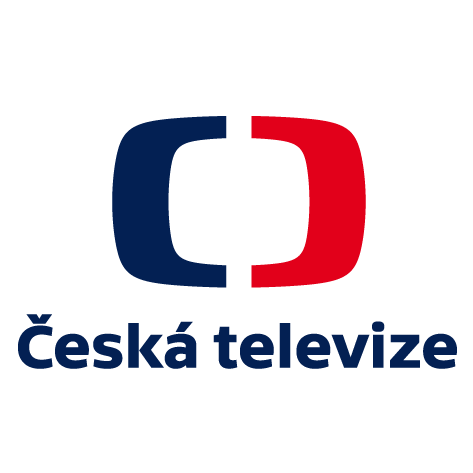 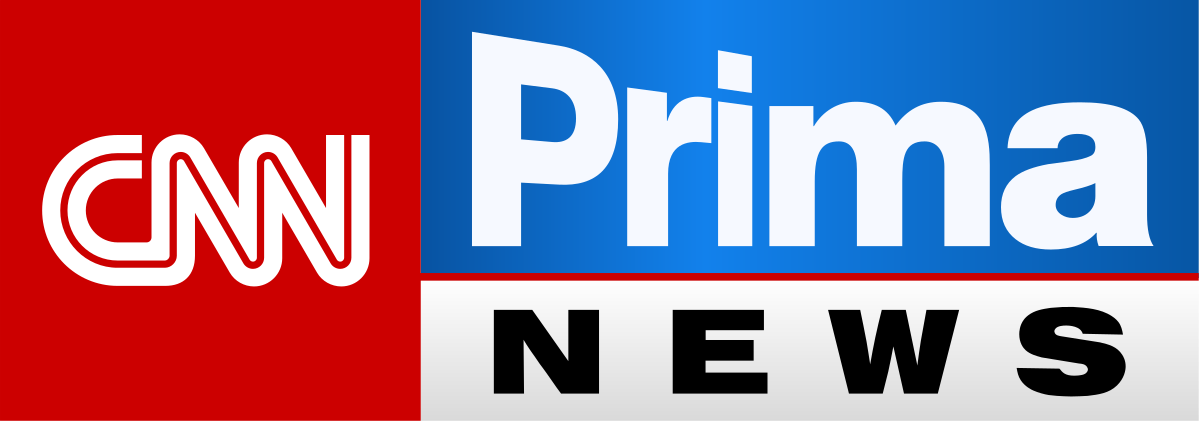 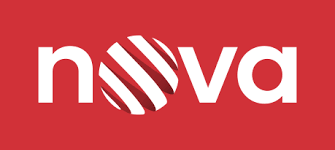 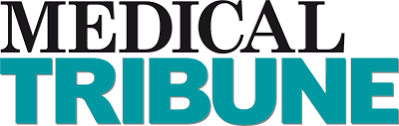 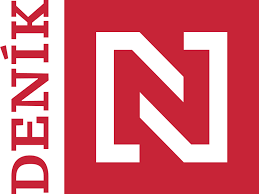 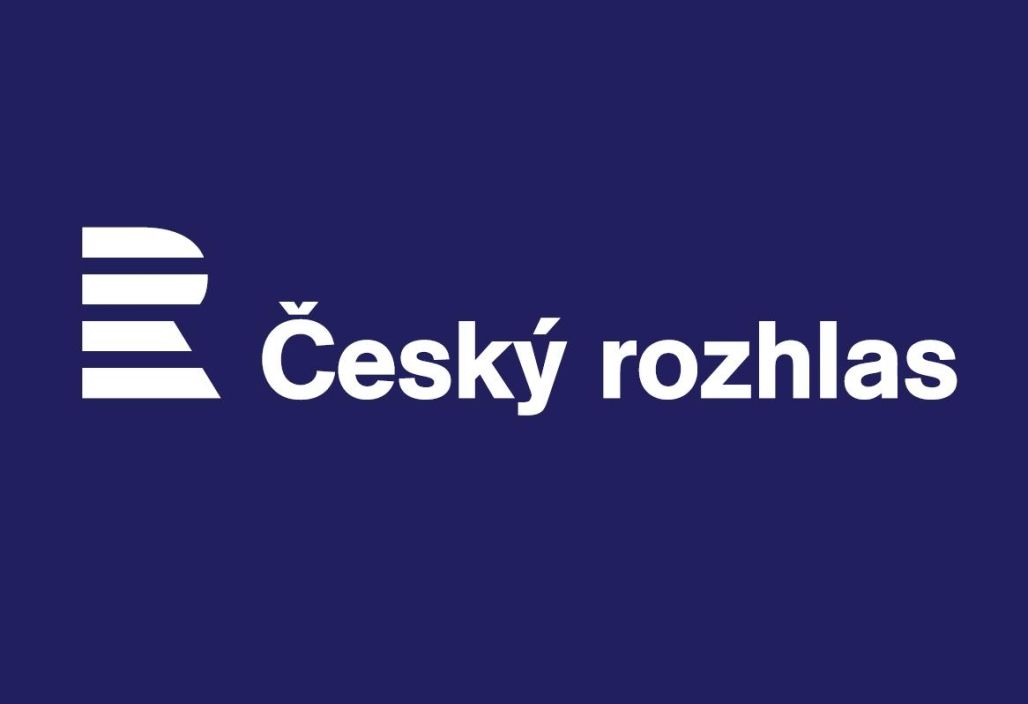 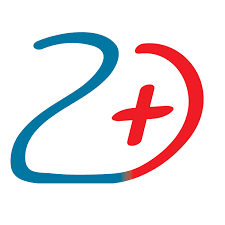 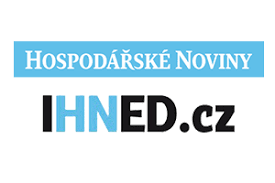 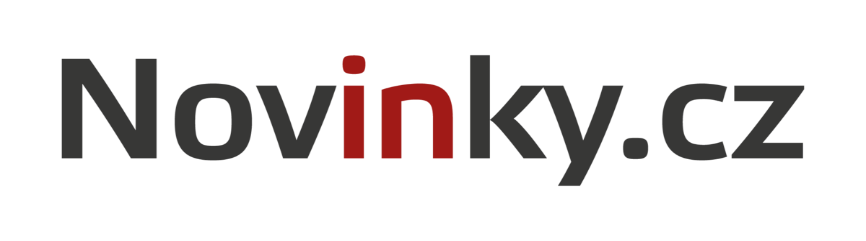 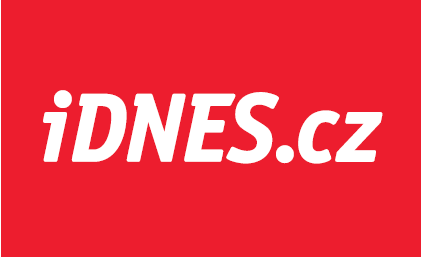 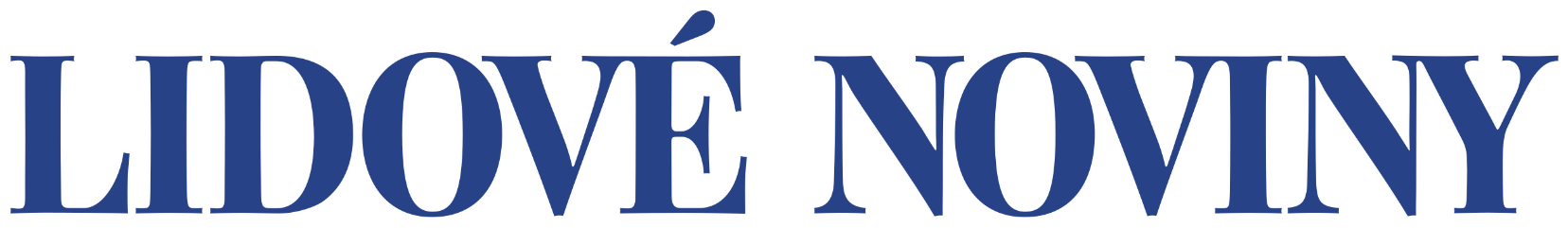 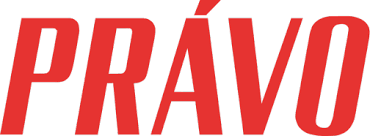 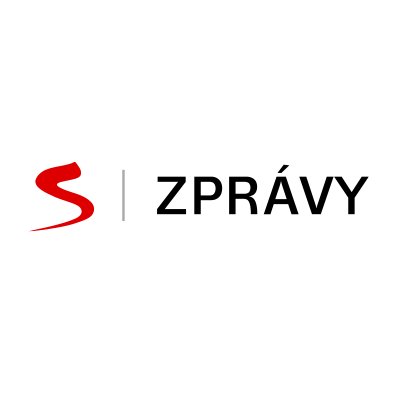 ČLnK v médiích XI/22-X/23
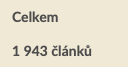 GRP: 357 562 800 čtenářů, diváků nebo posluchačů 15+
[Speaker Notes: 1943 výstupů s klíčovým tématem Česká lékárnická komora za 12 měsíců, tj. 247 pracovních dní, tedy téměř 8 článků na 1 prac. den.

v mediálním prostoru je “úspěšnost“ mediální komunikace vyjadřována tzv grpy
přepočteno: za posledních 12 měsíců bylo mediálními výstupy, v nichž se vyskytovalo téma České lékárnické komory, osloveno více než 357 milionů diváků, posluchačů nebo čtenářů.]
Aktuální dění a dotazy médií
XI/2022 – X/2023: 166 dotazů (250 pracovních dnů, včetně prázdnin) – média chtějí vyjádření komory
ČLnK poskytuje odborný pohled, vysvětluje, vyvrací dezinformace, uklidňuje paniku, edukuje veřejnost
časová i kapacitní náročnost a krátké termíny (ad hoc dotazy médií)
stejný počet tiskových zpráv k aktuálním tématům (výpadky léků, reexporty, ÚOHS, přeprodej léků…) jako plánovaných TZ dle mediálního plánu
[Speaker Notes: Dotazy minimálně 1x za dva dny.]
Nedostatek léků
téma č. 1 nejen v lékárenství, ale celospolečensky (předmět politického boje koalice a opozice), mnoho výstupů, dotazy novinářů každý den, včetně prázdnin
ČLnK využívá k otevření strategických témat: odborná práce lékárníků při řešení výpadků (není uhrazena), změna financování lékárenské péče, otázka cen a úhrad léků, demografické a geografické parametry pro nové lékárny, stejné doplatky aj.
Brunch s prezidentem ČLnK
odměňování a další zásadní témata
exkluzivně novináři ze zásadních médií: ČTK, ČT, ČRo, TV Nova, Zdravotnický deník, Blesk, Vitalia, Zdravé zprávy, Právo
lepší efektivita a menší finanční náročnost než TK
19. 9. 2023 – úhrady, revize, doplatky
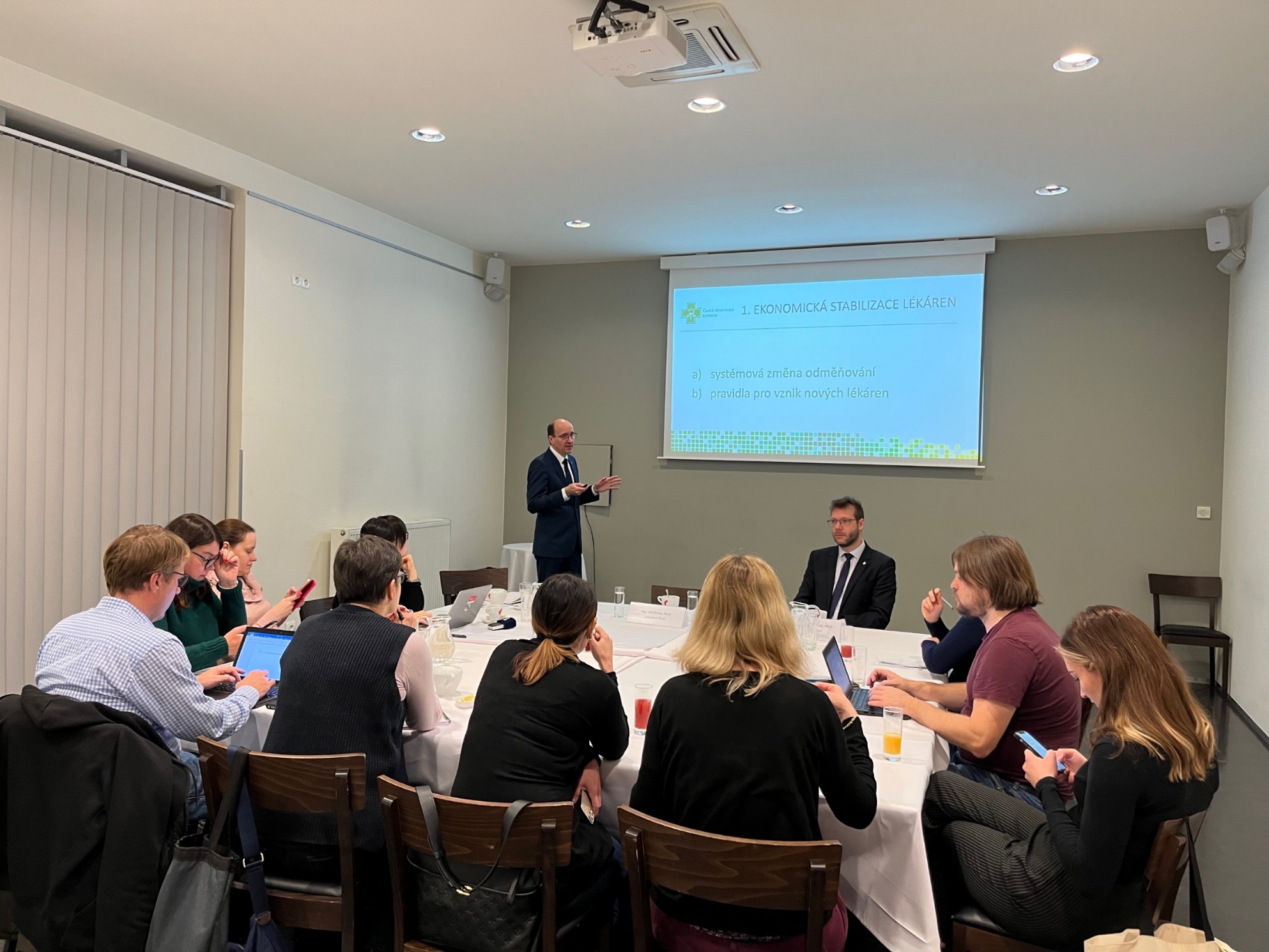 Brunch s prezidentem ČLnKmediální výstupy
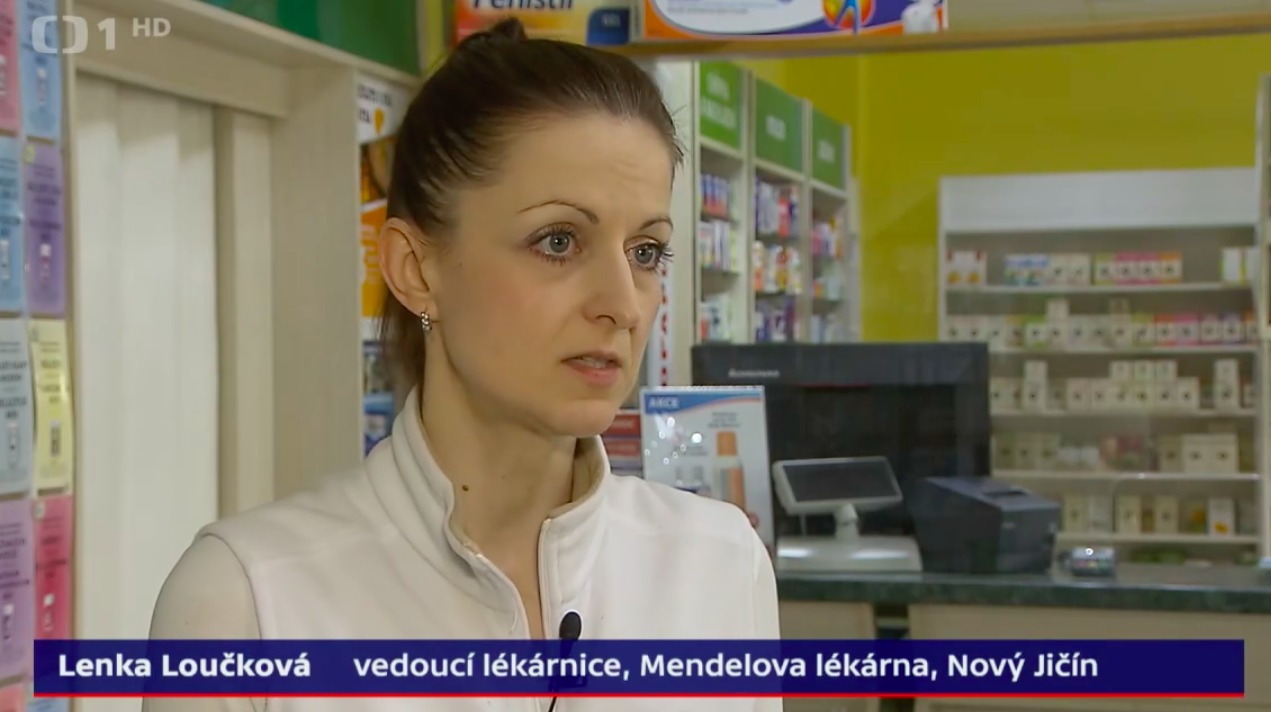 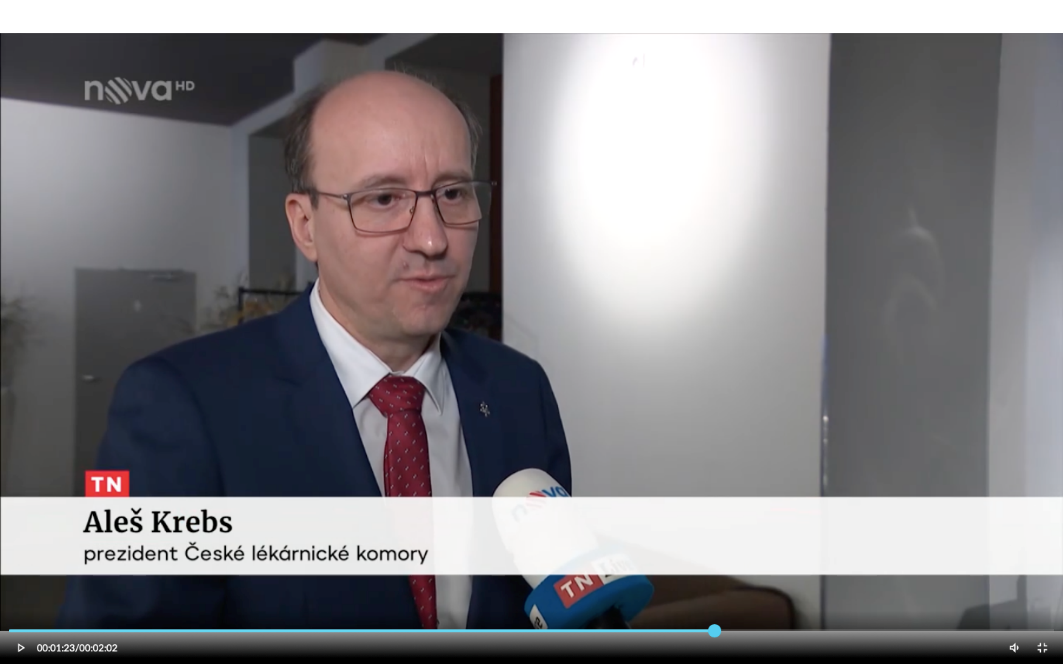 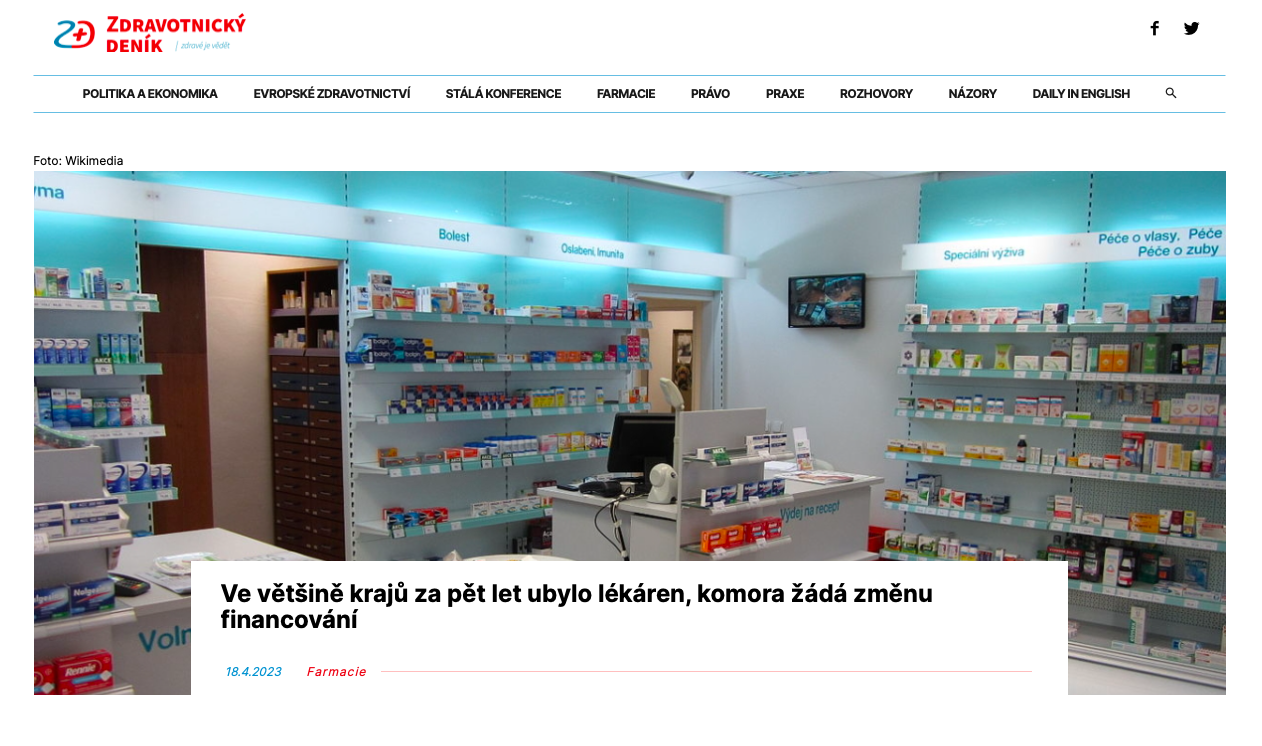 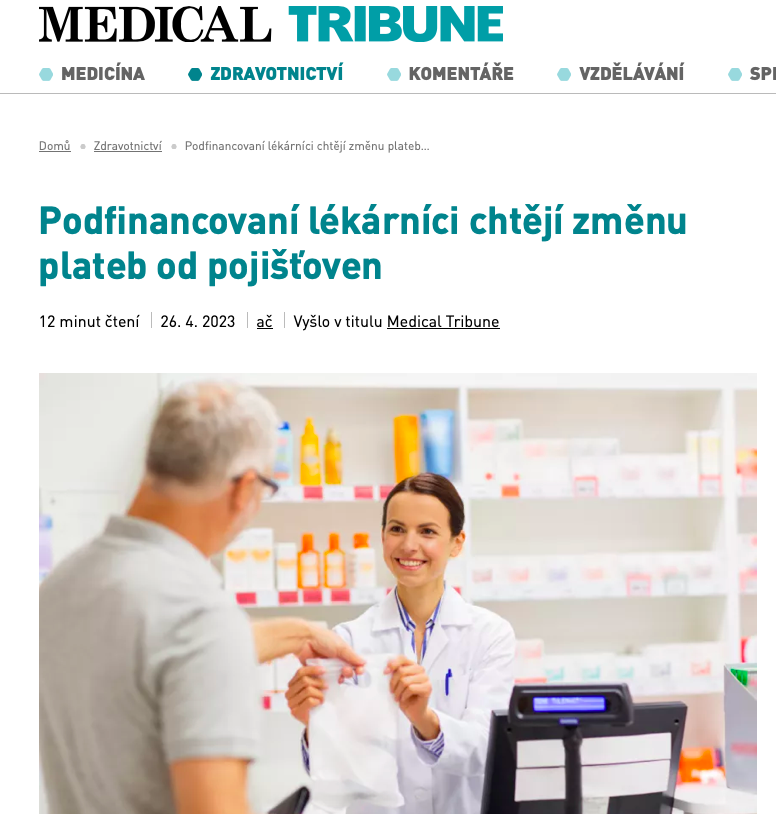 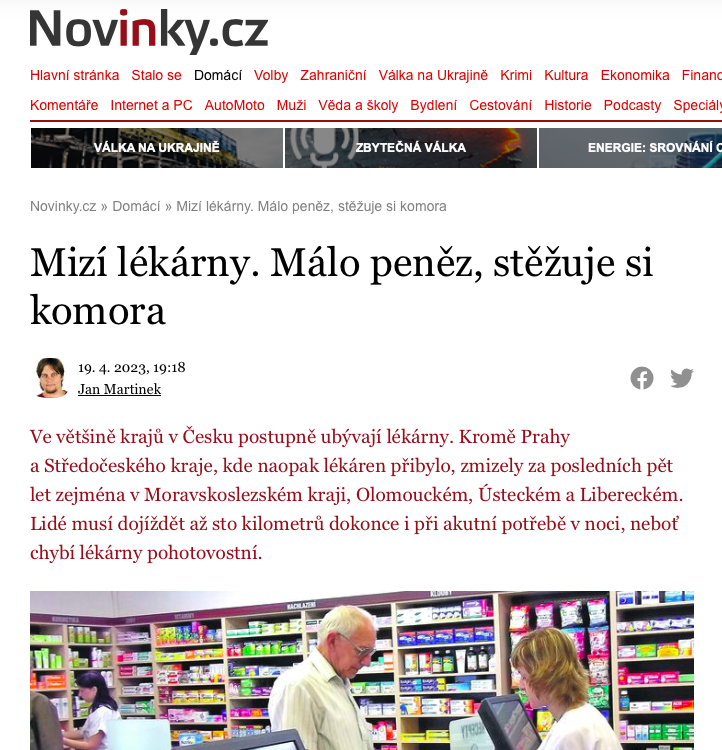 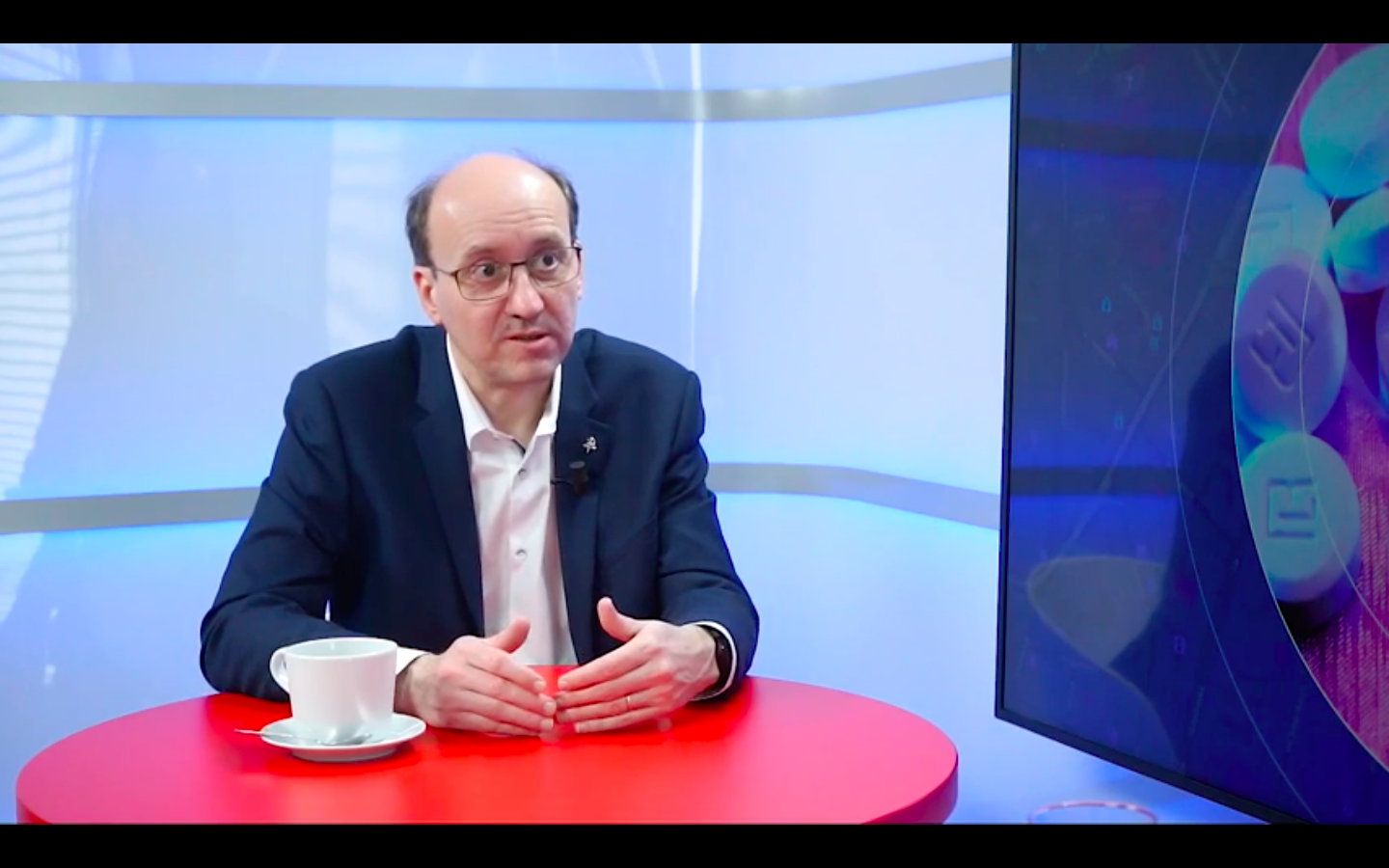 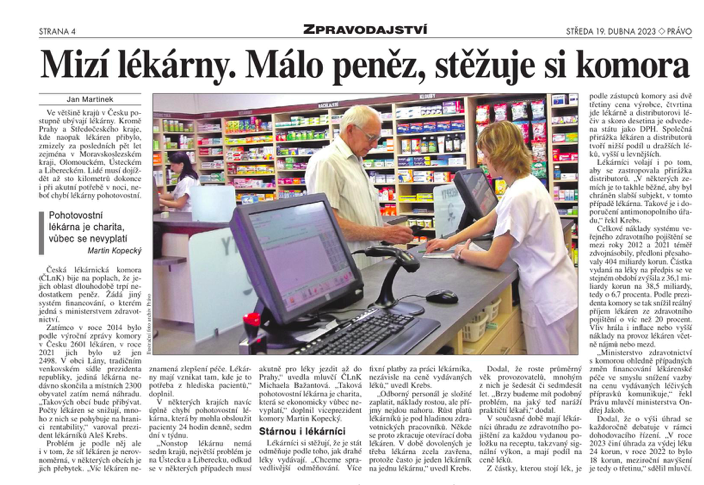 [Speaker Notes: Největší prioritu jsme při tvorbě mediálního plánu dali medializaci problematiky odměňování lékárenské péče a nutnosti její změny. 
Vlivem okolností jako válka na Ukrajině, zdražování energií nebo komunálních voleb nedošlo ke startu kampaně formou kulatého stolu v poslanecké sněmovně v červnu, ani v září. 
Na poslance už čekat nebudeme a ve spolupráci s vydavatelstvím CNC otevřeme toto téma sami a budeme v něm pokračovat i v roce 2023. 

Přestože jsou AKR, MKO také lékárníci a provozovatelé, jsou úředníky, činiteli i novináři vnímáni spíše jako politici a proto jsme pro kampaň hledali „tvář“.]
Den lékáren
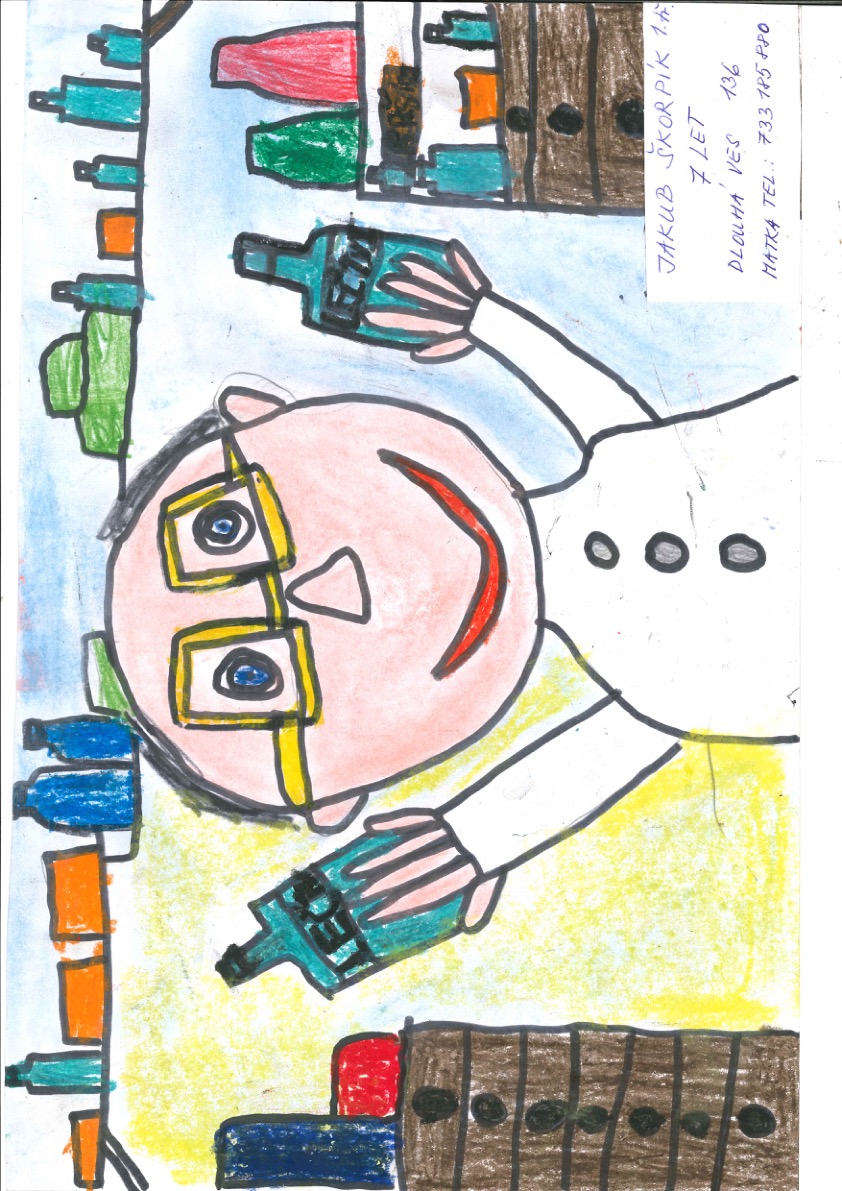 25. ročník
„Zdravotníci ve Vaší lékárně”
doprovodná soutěž „Nakresli svého lékárníka”
1307 lékáren, zapojení nemocnic, institucí
spolupráce s ČKFA, MZd
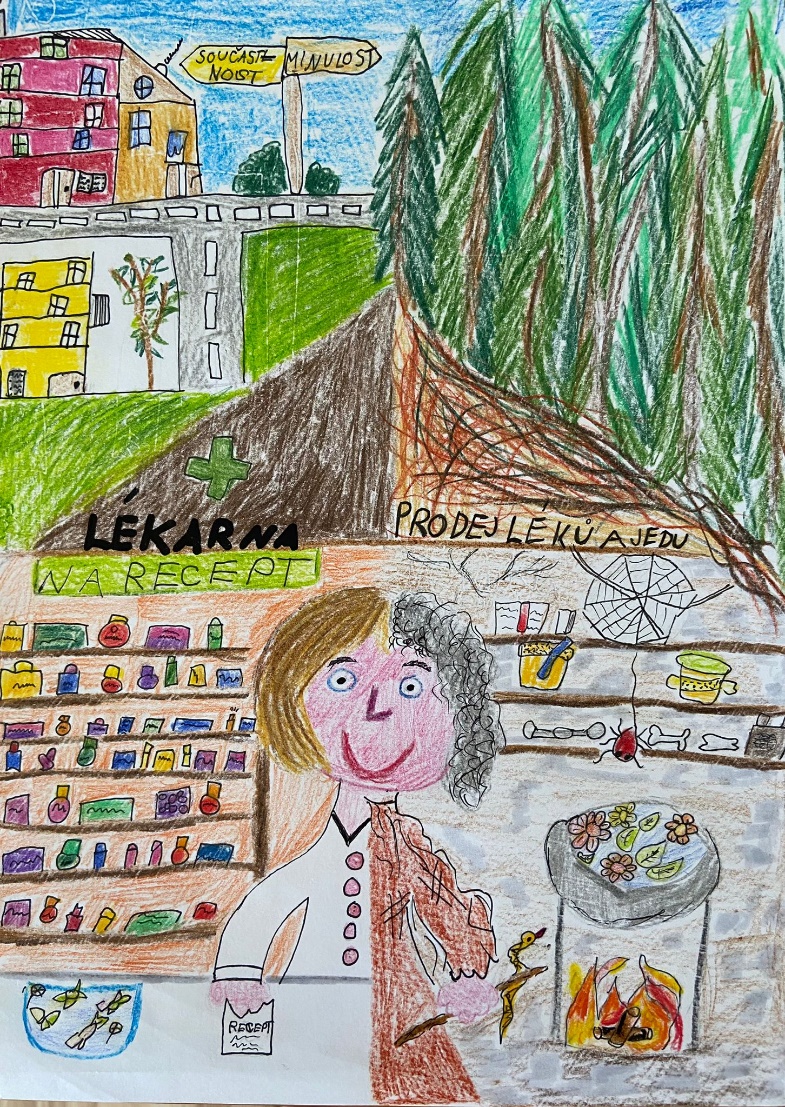 Komunikace se členy ČLnK
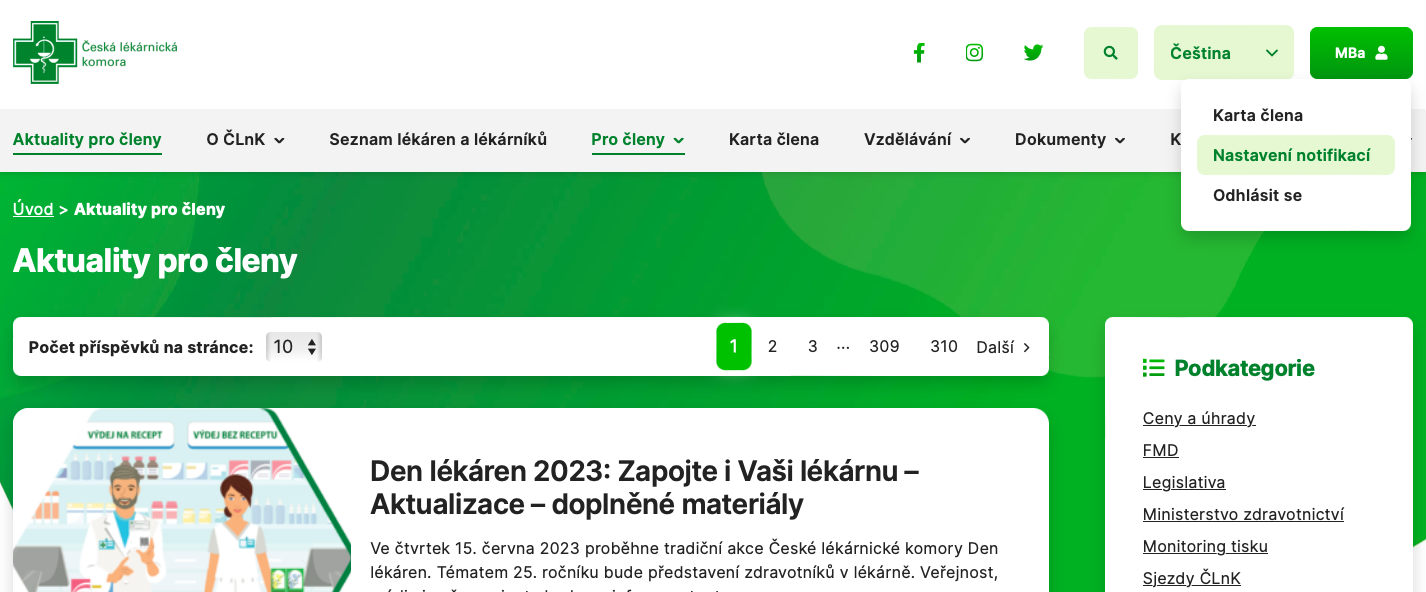 web + notifikace
uzavřená FB skupina
Porady předsedů, Sjezd delegátů, Krajská setkání
přímá komunikace, e-maily, telefonáty
ČČL
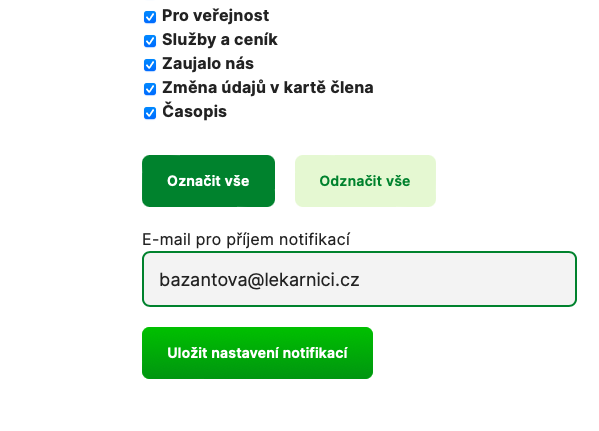 Celoživotní vzdělávání ČLnK
Garantované kurzy
Interaktivní dispenzační semináře
Semináře a další akce
Webináře
E-learningy
Akce pořádané OSL
Průběžné výsledky cyklu CV 2020-2023
Vyhodnocení cyklu CV 2020-2023
Výsledky cyklu CV 2020–2023(k 15. 10. 2023)
celkem 9673 členů, 603 nepracuje v lékárně, 9070 povinnost plnit CV
88 % splněno (7990) 
12 % nesplněno (1080) 
          0 bodů (335)
2532 držitelů osvědčení
99 % splněno (2498)
  1 % nesplněno (34)
          0 bodů (5)
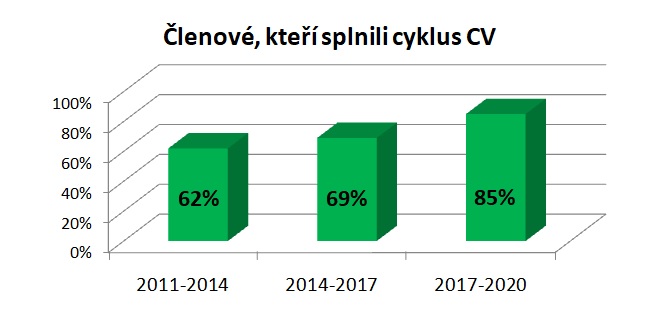 Vyhodnocení cyklu CV 2020-2023
Možnost zapsat tzv. individuální vzdělávací akce
centrálně neevidované prezenční vzdělávací akce, e-learningy 
přednášková činnost (mimo akce ČLnK), vč. osvěty pro veřejnost 
pedagogická činnost (VŠ, VOŠ,…), odborná stáž v oboru
publikační činnost (monografie, články, recenze), poster
rigorózní/disertační práce, atestace
termín do 31. 12. 2023
	„Individuální akce se vyhodnocují pouze v případech, kdy účastník CV nezíská minimálně stanovený počet bodů za akce registrované.“
evidence pouze elektronicky na webu ČLnK – nezapisuje se do papírového POPL
Projekty ČLnK 2019 - 2023
Nový web – www.lekarnici.cz
IPLP receptář – www.iplprecept.cz
Průběžně aktualizovaný Manuál OSL
Zavedení on-line forem vzdělávání – webináře, e-learningy
Krajská setkání s lékárníky
Dispenzační optima
Projekty ČLnK 2019 - 2023
Očkování v lékárnách – připravený  návrh legislativy a školení
Mimořádný výdej v lékárnách – připravený návrh legislativy
Postupná změna odměňování lékáren – navyšování fixní částky
Nové garantované kurzy - Screening kardiovaskulárních onemocnění, Léčivé rostliny, Zásady správné životosprávy se zaměřením na snižování hmotnosti
Rozpracované projekty – členská evidence, sběr dat – lékové chyby, …
Výsledky
Zabránění Rx on-line, monitorování situace a preventivní kroky ČLnK
 Opakované navýšení SiV nad rámec výsledku dohodovacího řízení 
 Nové webové stránky ČLnK
 Mediální obraz lékárníků - téměř denně v TV, zlepšení postoje novinářů i veřejnosti a lékařů k ČLnK a lékárníkům
 Celoživotní vzdělávání 
 Zabránění vstupu nekvalifikovaných osob na pracovní trh farmaceutů 
 Kompenzace odměn zdravotníkům nad rámec vyhlášky i v průběhu let 2022-2023
 Výdej e-Receptů na OP, změna z jednopoložkového zpět na dvoupoložkový
 Pomoc ČLnK pro hladký průběh zavádění mnoha legislativních změn do lékáren (např. FMD, odpady, ZP)
 Spolupráce ČLnK a IT společností v oblasti LIS